Agriculture, soil and climate change
Brajesh Singh
Western Sydney University
Email: b.singh@westernsydney.edu.ai
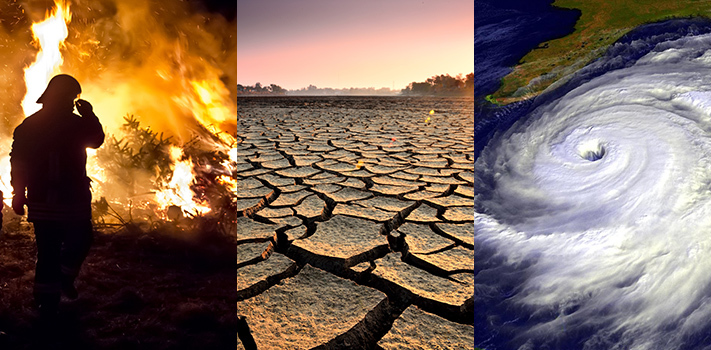 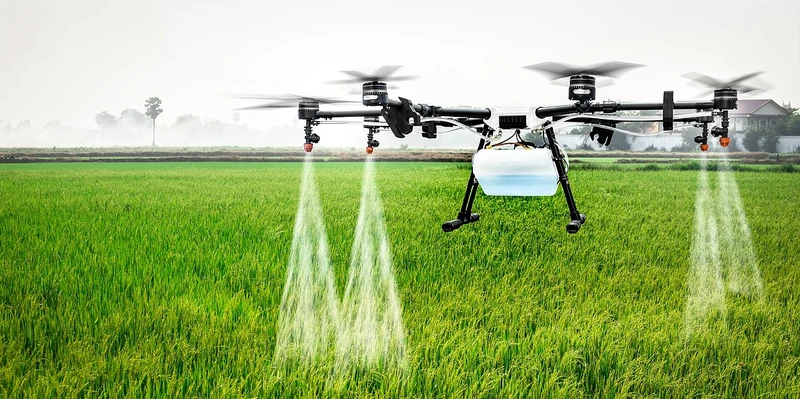 NASA
Topics of discussion
Contributions of agriculture to climate change

Impacts of climate change on agriculture productivity and profitability

Climate as a key driver of soil microbiome and consequences for ecosystem services including primary productivity

Potential and emerging  solutions
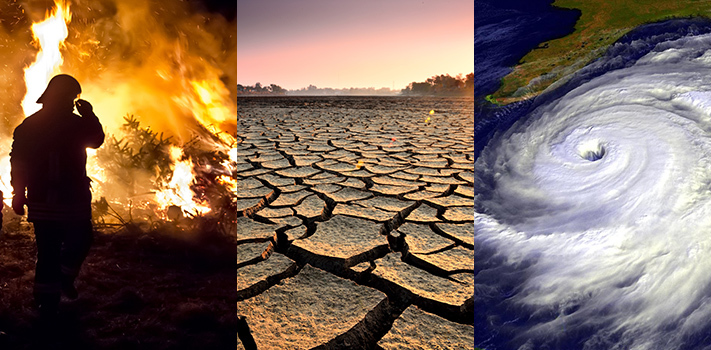 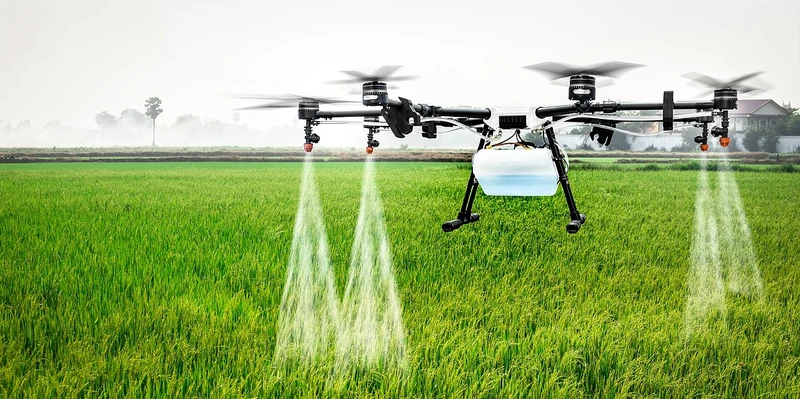 NASA
Soil microbiomes are main producers and consumers of greenhouse gas
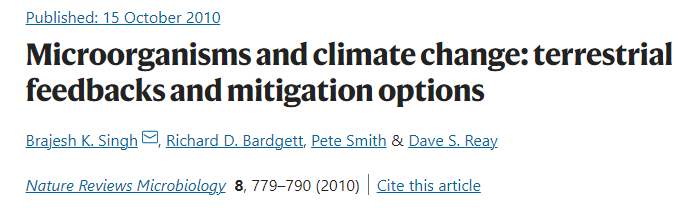 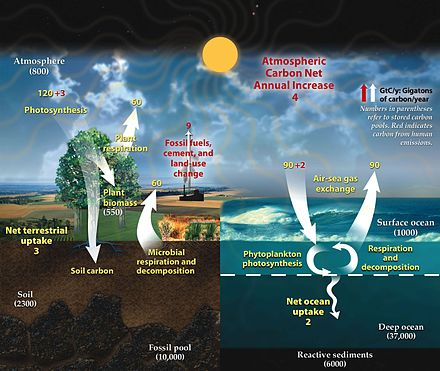 Soil store more C than plant and atmosphere combined

Soil microbiomes control SOC storage.

~50% loss of SOC due to agriculture

Increasing temperature/ extreme events increase SOC loss

A 22-32% SOC loss under 1.5 to 5oC in Australian natural environ (Lee et al 2021)
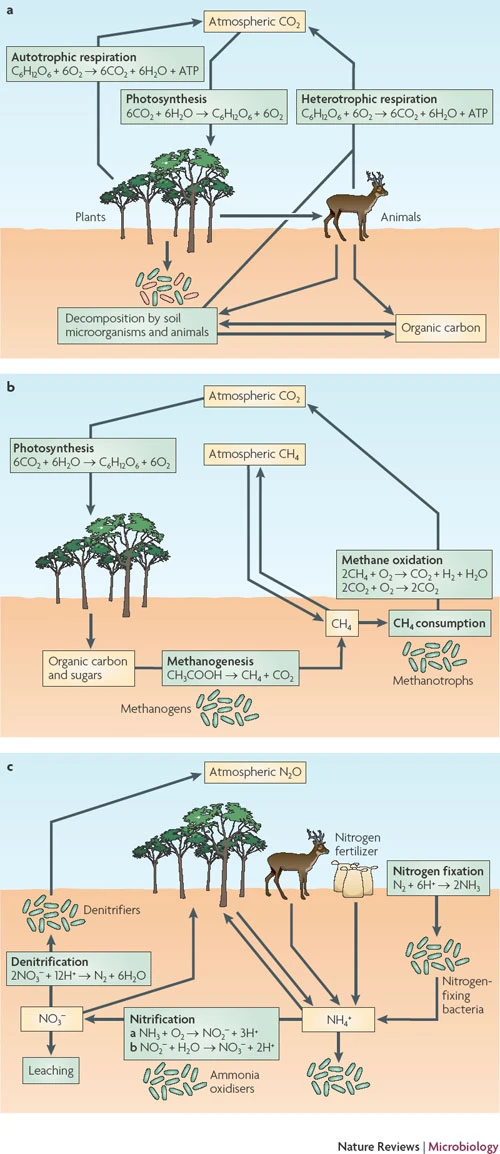 Adapted from NASA Earth observatory
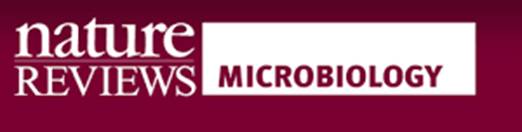 Agriculture contributions to greenhouse gas emission.
Global
Australia
13% of total emission
Fourth highest
42% methane- mainly livestock
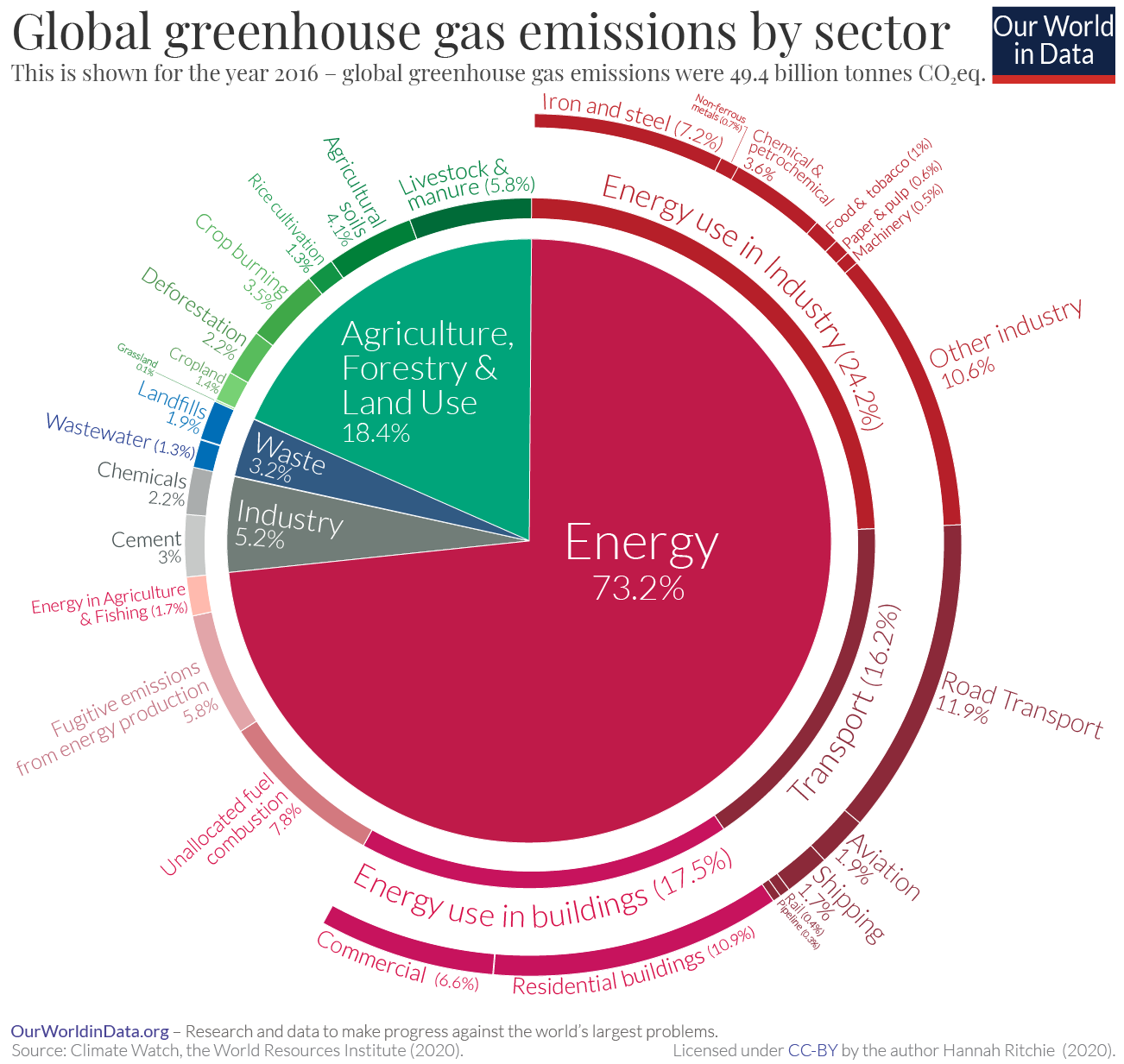 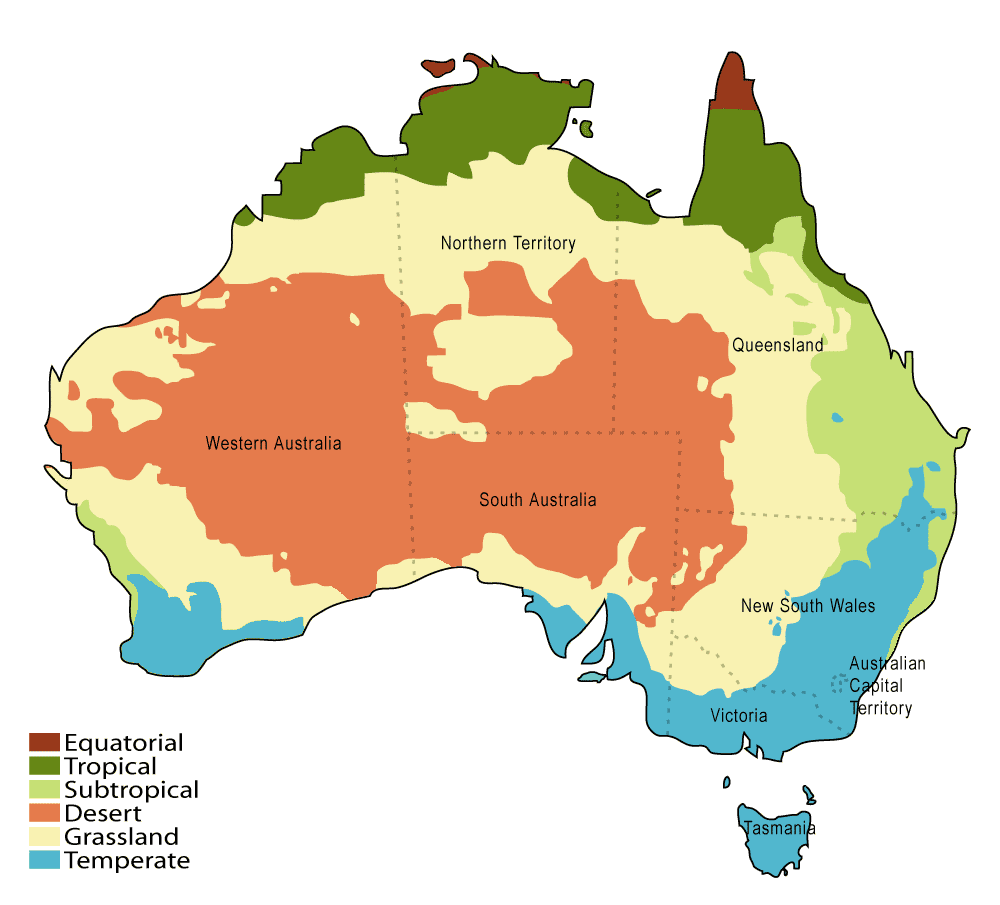 Source: Climate Watch
Source: Climate Council
Climate change impacts of farm profitability in Australian farms
Change in rainfall patterns
Increasing temperature/ heat wave
Pest and pathogen pressures
Soil degradation/ erosion
Thermal tolerance limits of crops/ animals/ microbes
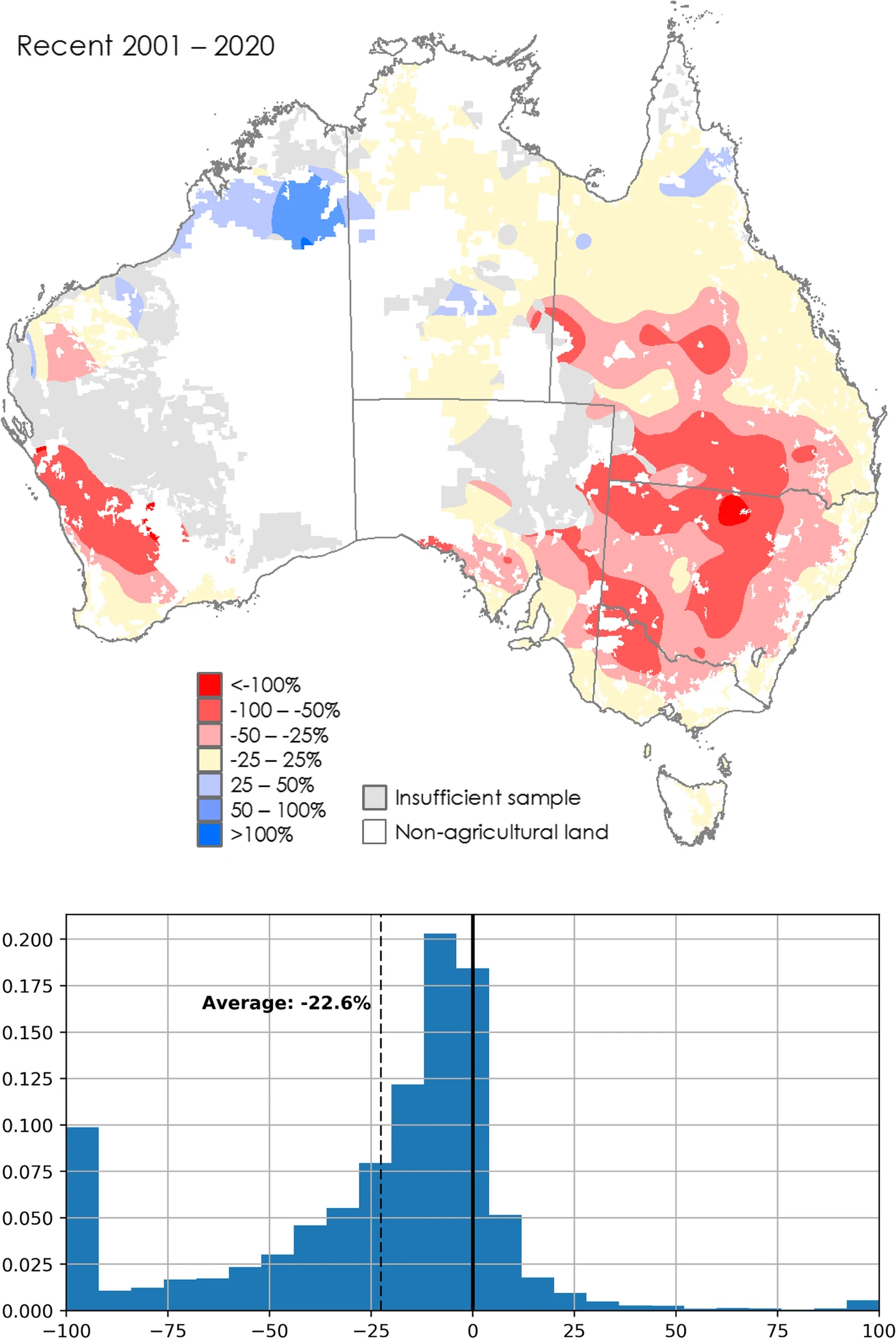 ~-22.6%
Profitability decline by -22%

Future scenarios. 
	a. ~500 ppm- -13%
	b. ~600 ppm – 25.5% 

3. Adaptation strategies is needed to mitigate impacts
Mean: -25.6%
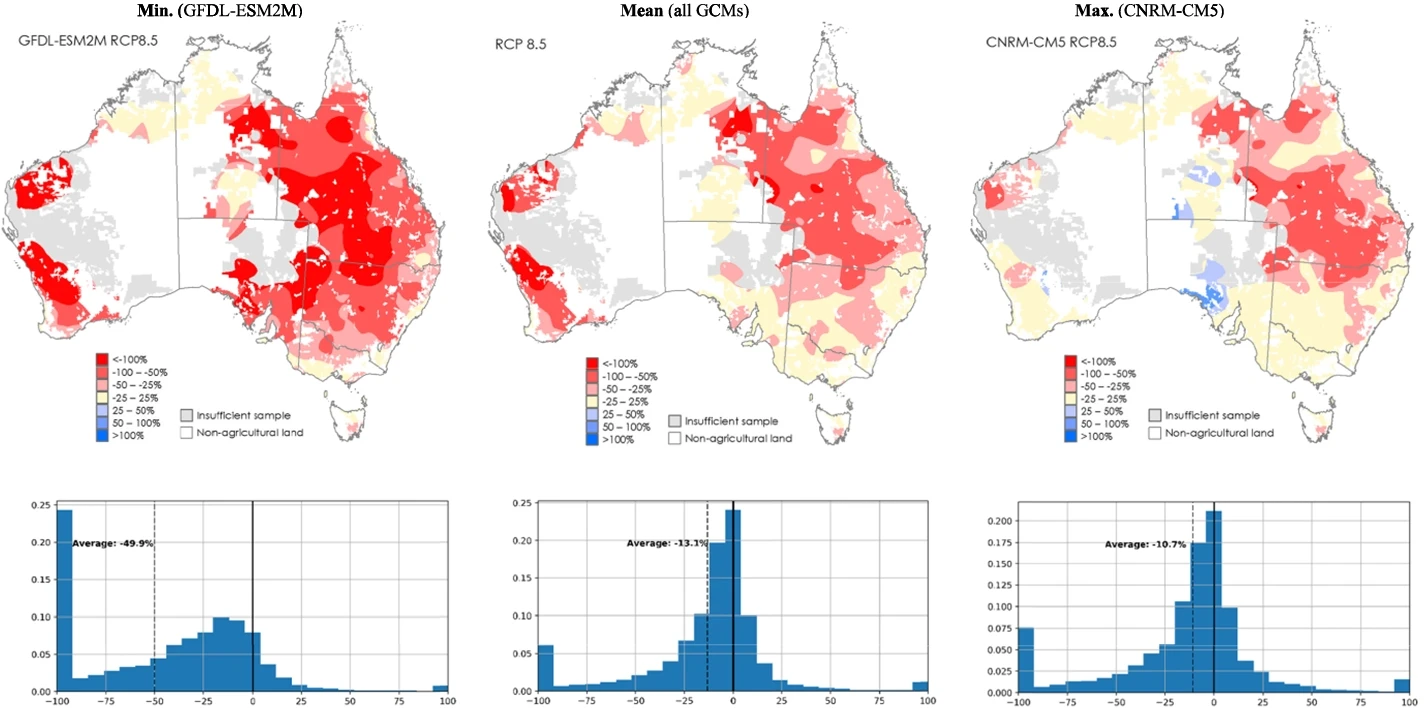 RCP 8.5 scenario: CO2 conc reach to ~600 ppm by 2050, +2oC)
Huge et al (2022), Climate Change
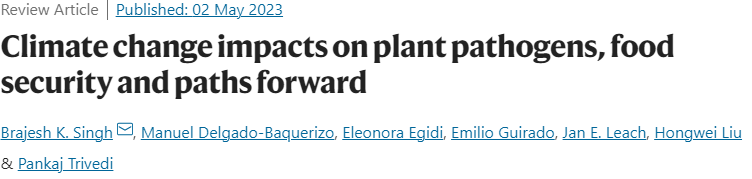 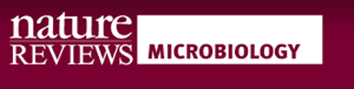 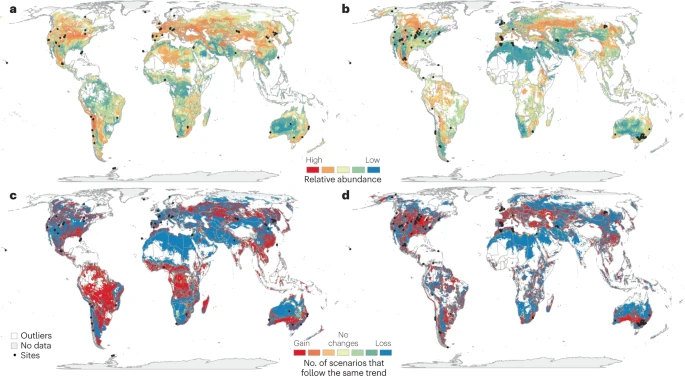 Abundance of many economically important crop pathogen will significantly increase
Microbes are earliest responder to environmental changes
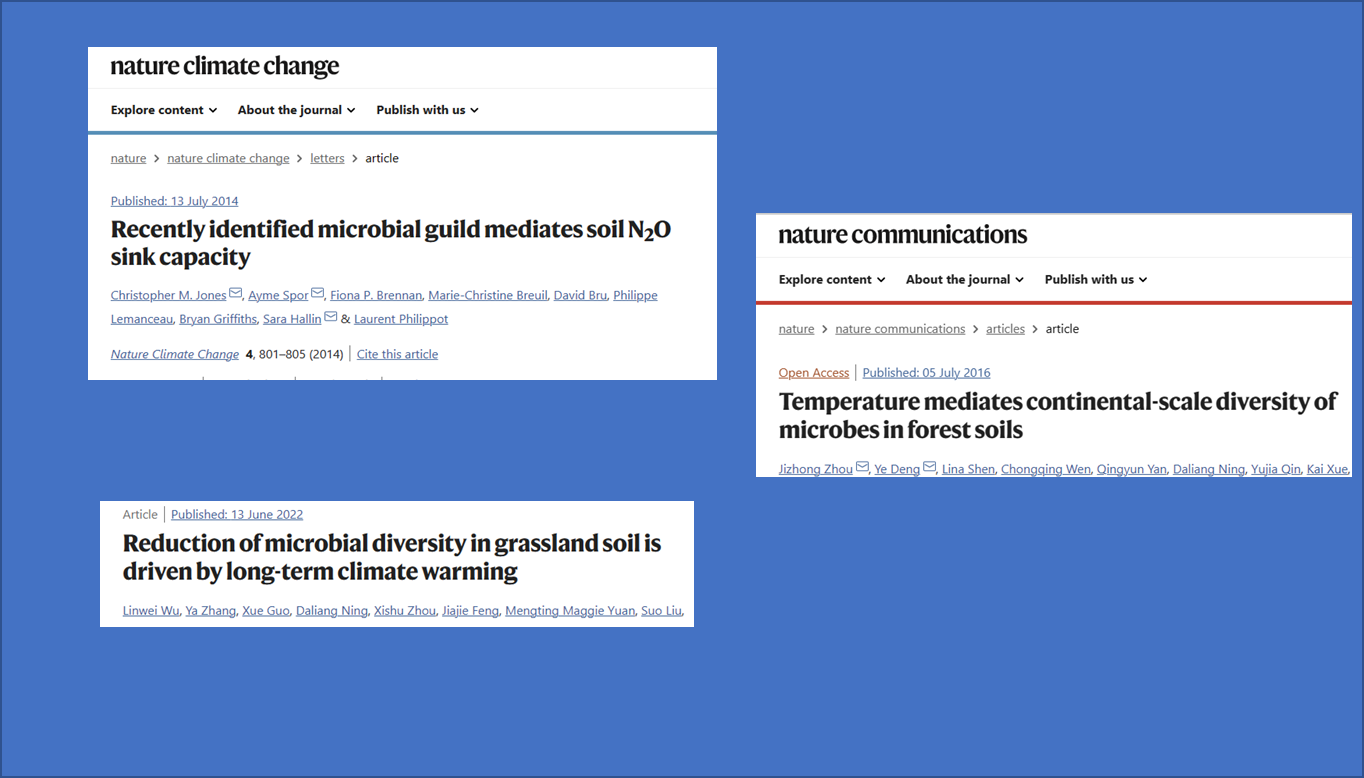 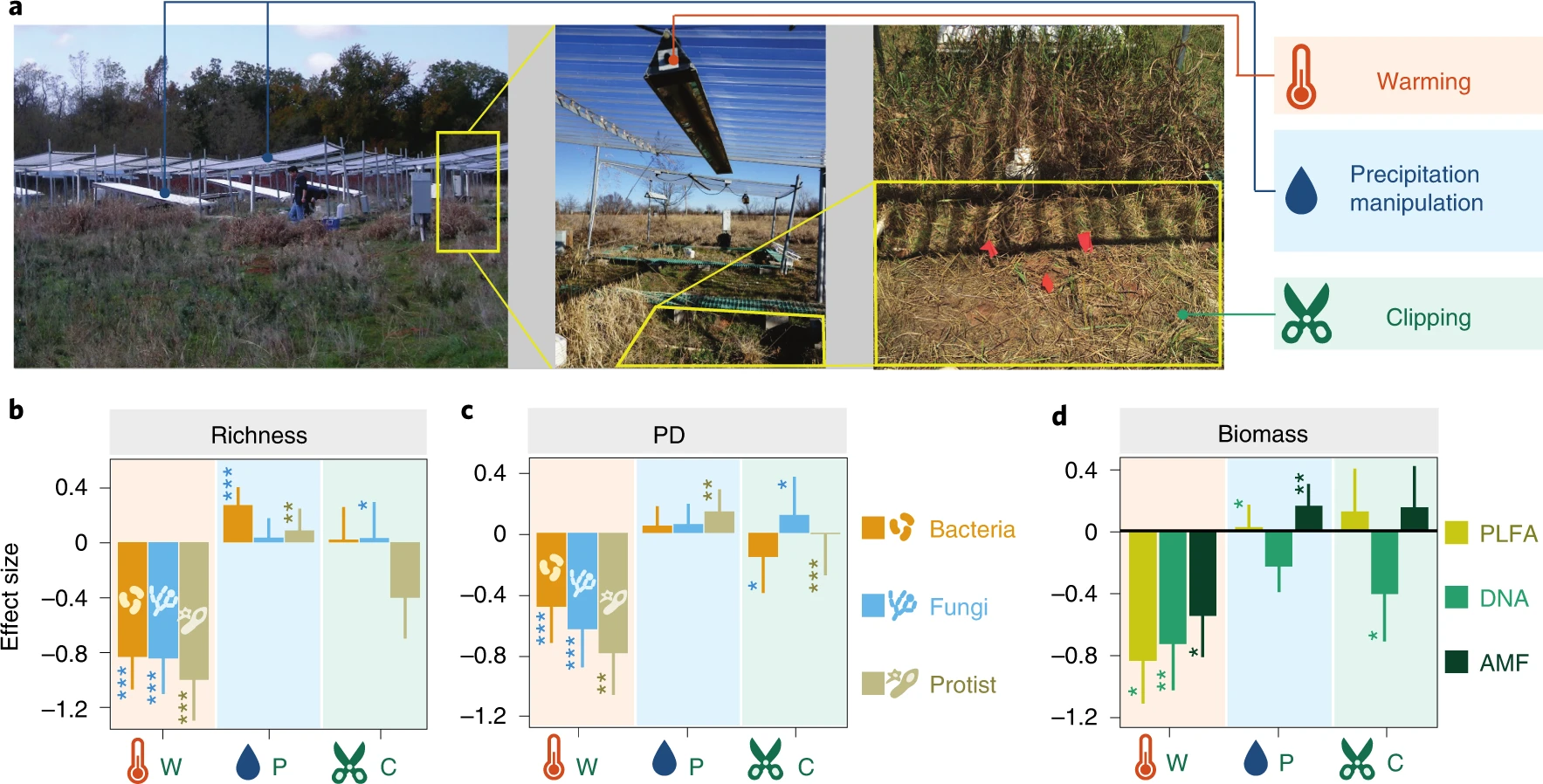 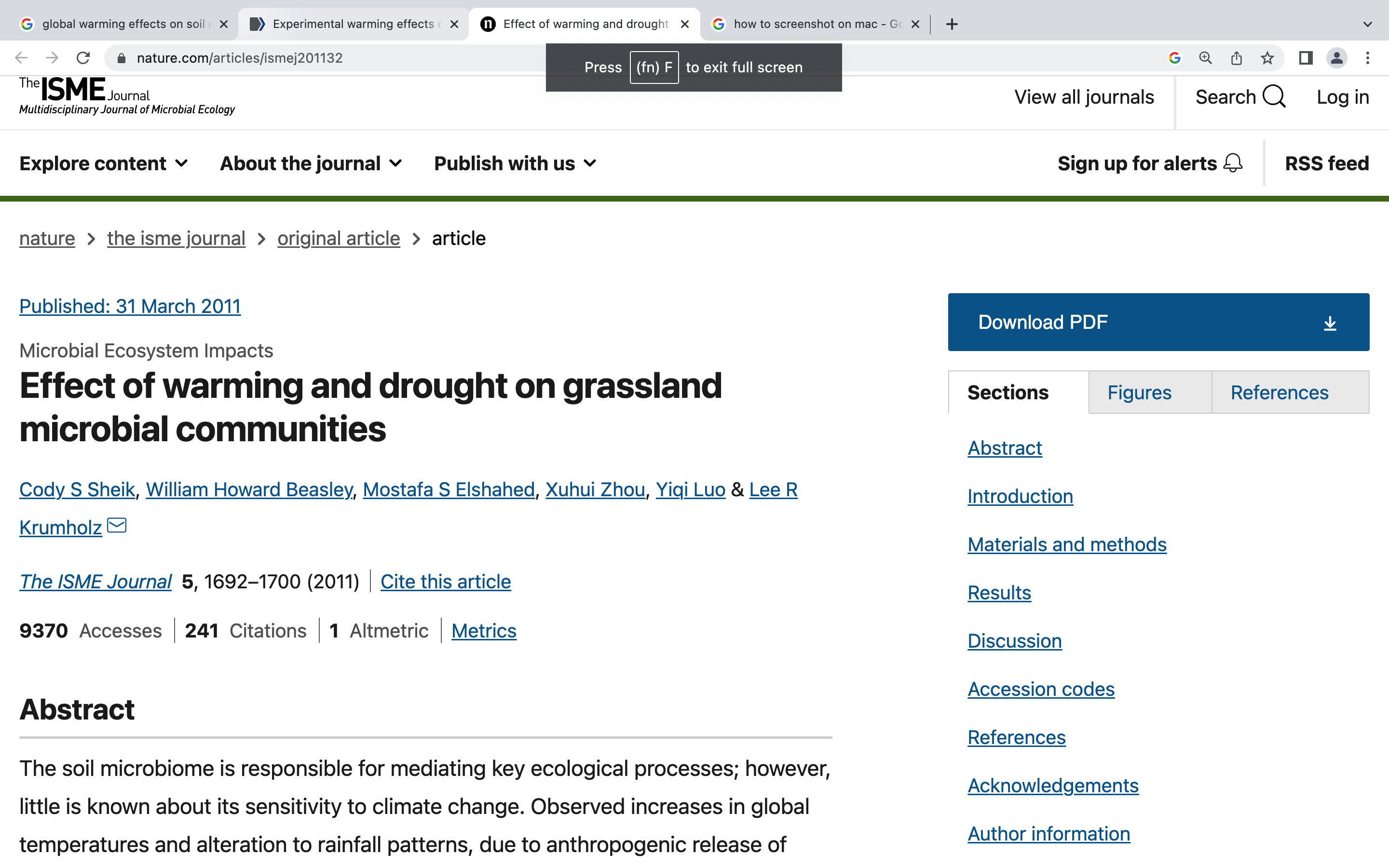 Loss of soil biodiversity reduces primary productivity, nutrient cycling, carbon storage, water storage
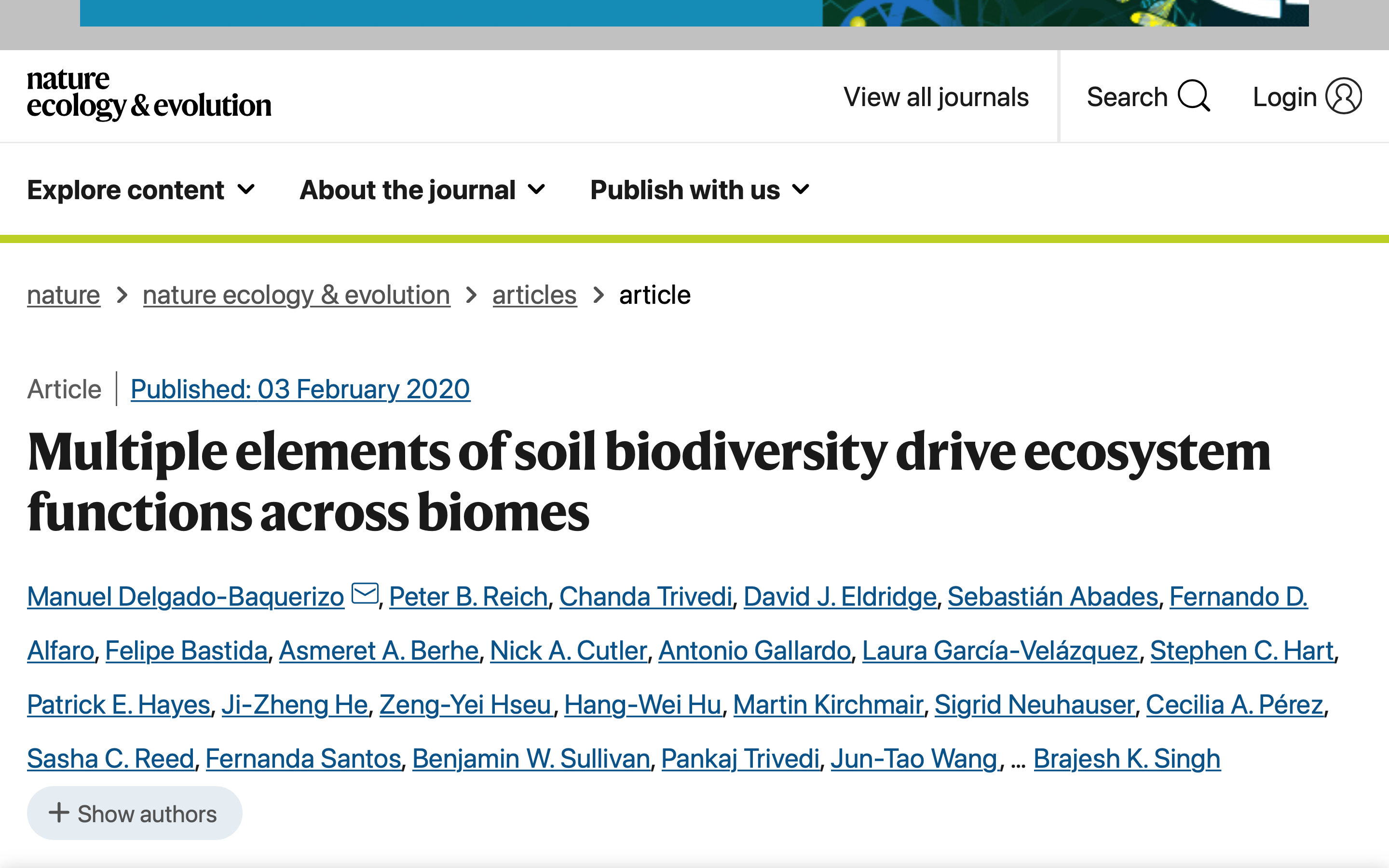 New Phytologist
Australian Scale
Global Scale
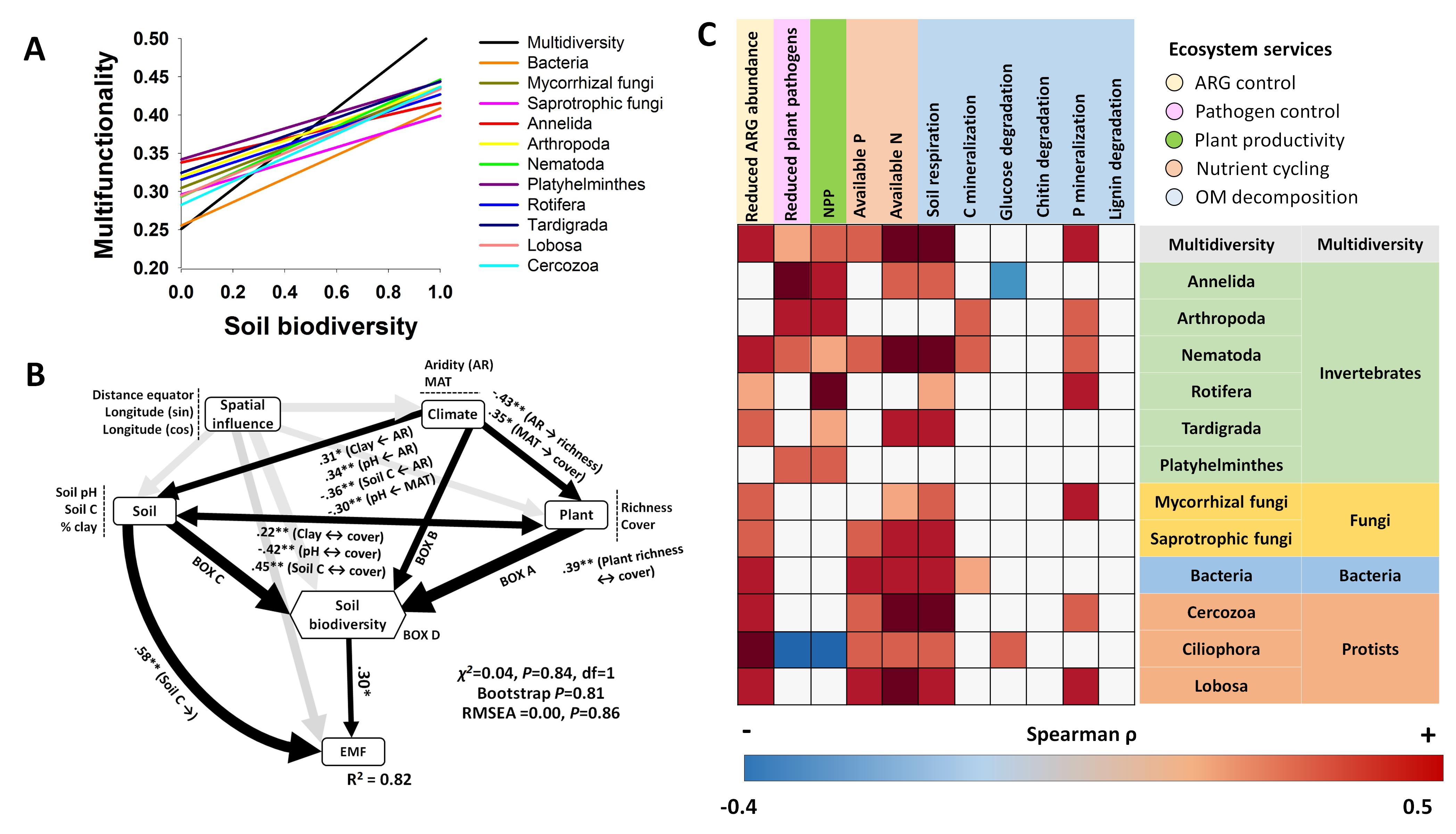 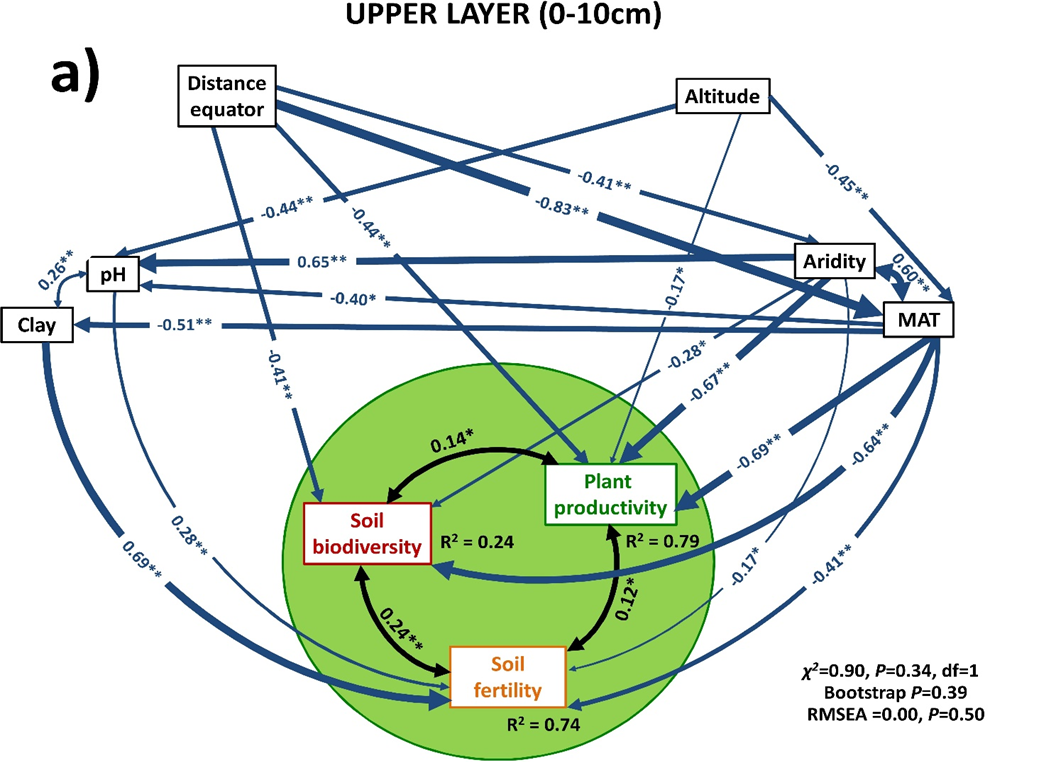 Delgado _Baquerizo et al., 2017
Delgado _Baquerizo et al., 2020
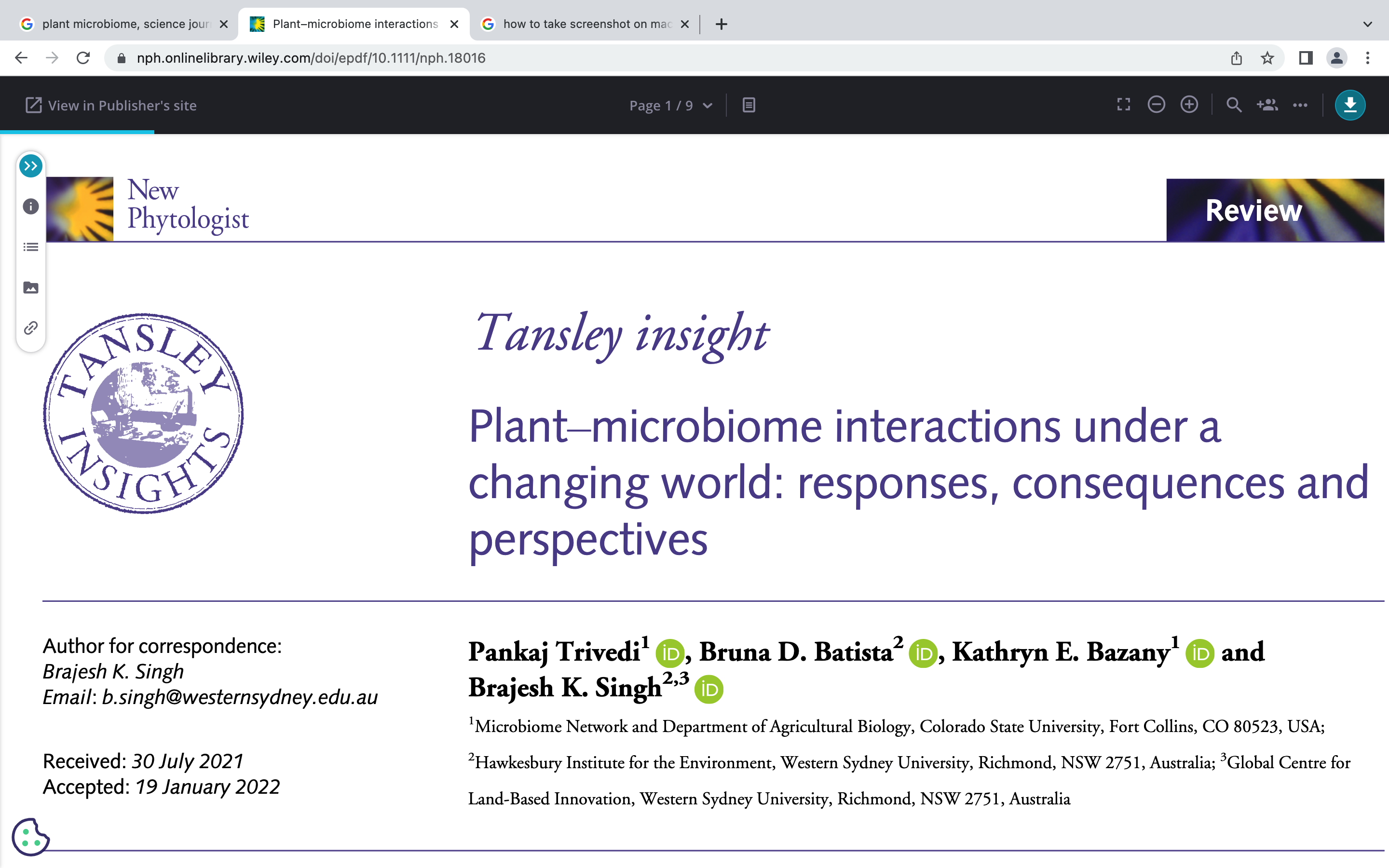 Plant adaptation to climate change
Short term adaptation driven by the plant microbiome, 




Long-term adaptation driven equally by eco-evolutionary interactions between the plant microbiome and its host
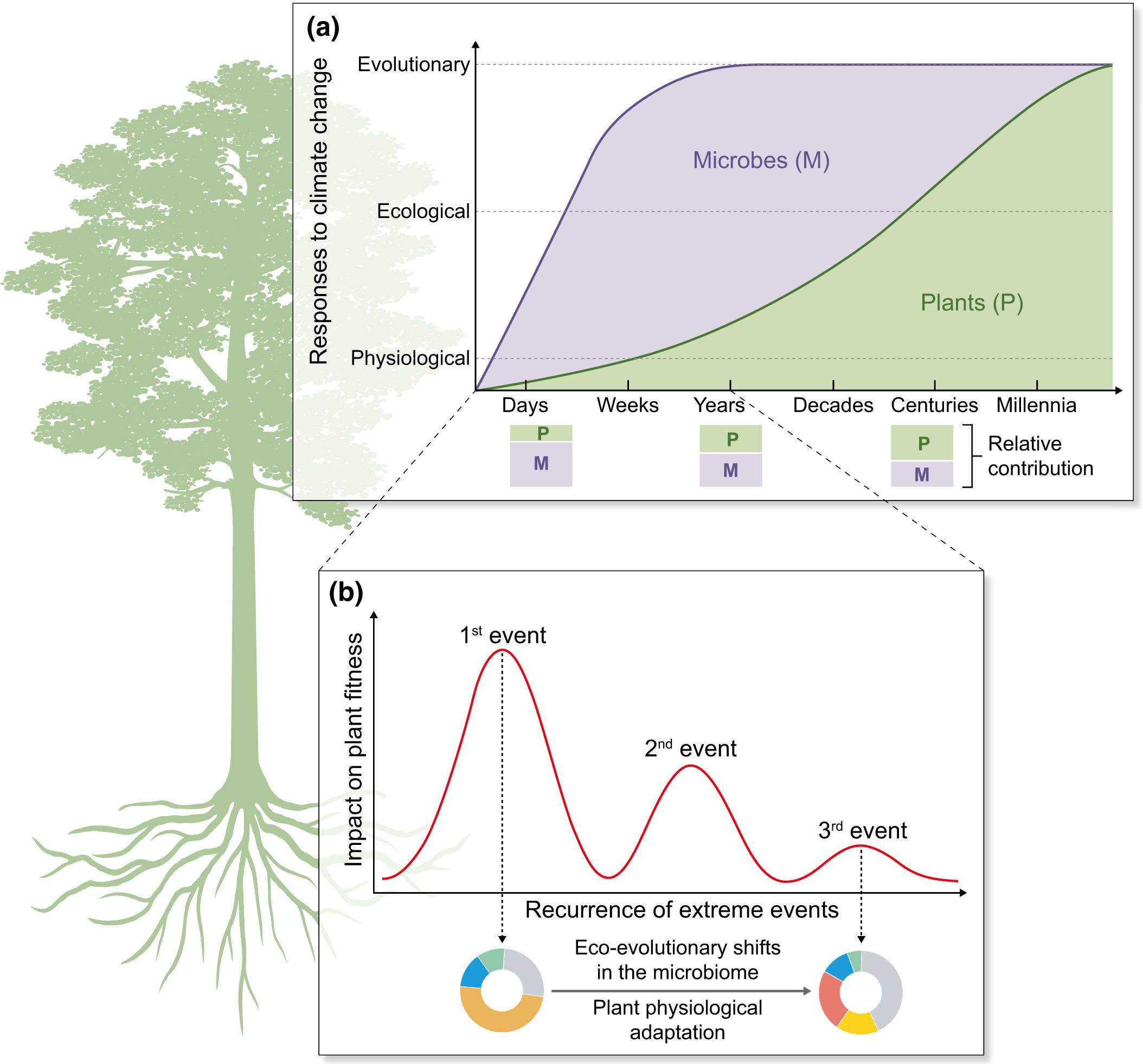 Microbial community adapted to extreme environment can help plants/ crops to cope with heat-wave, prolonged drought and other climate extremes
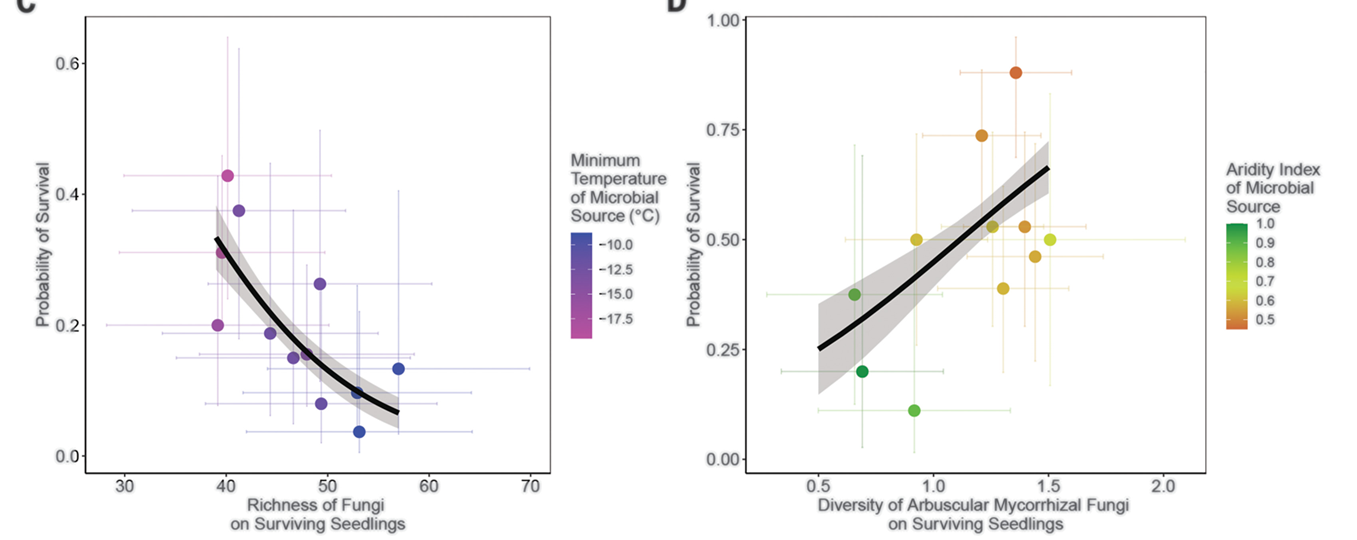 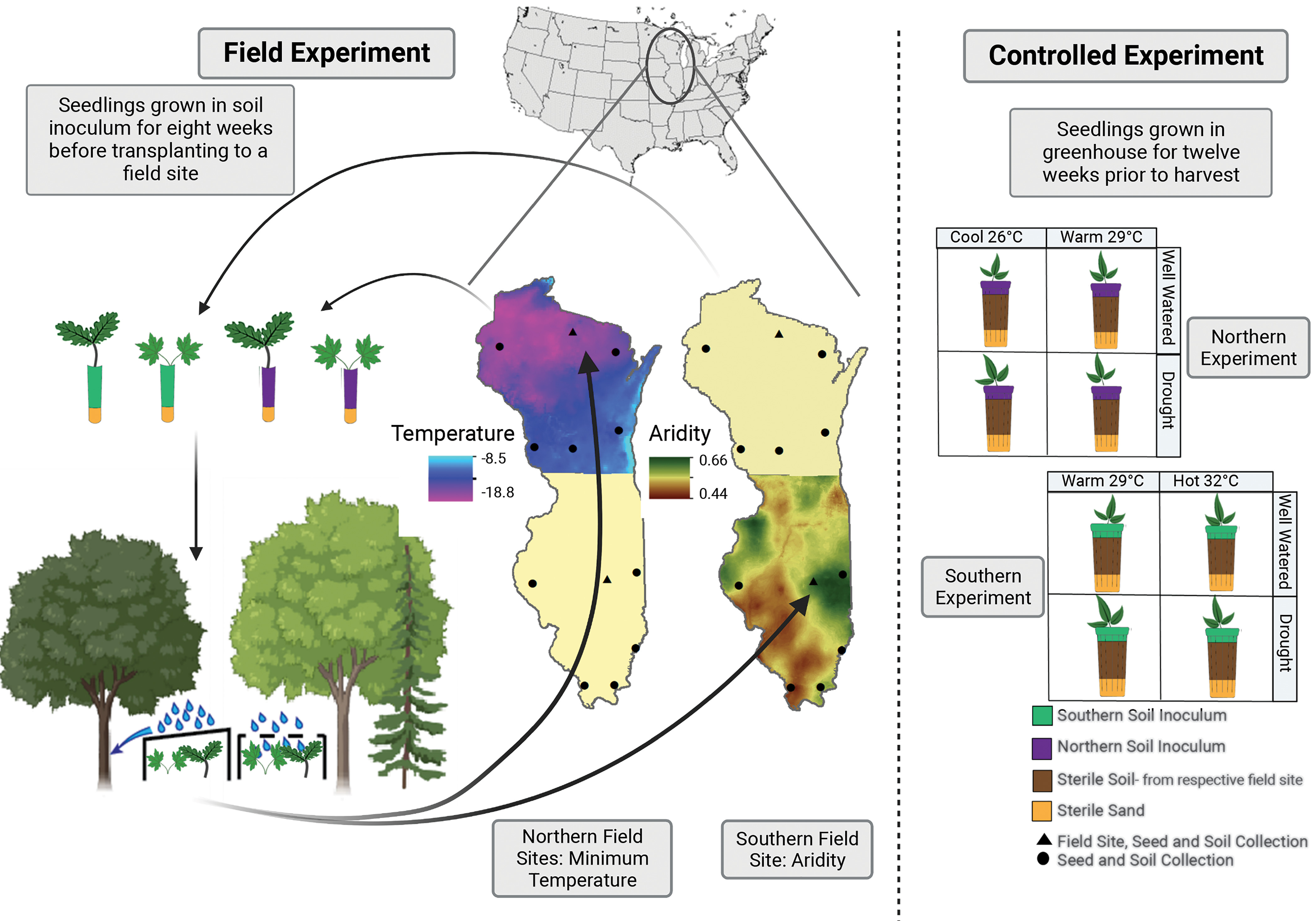 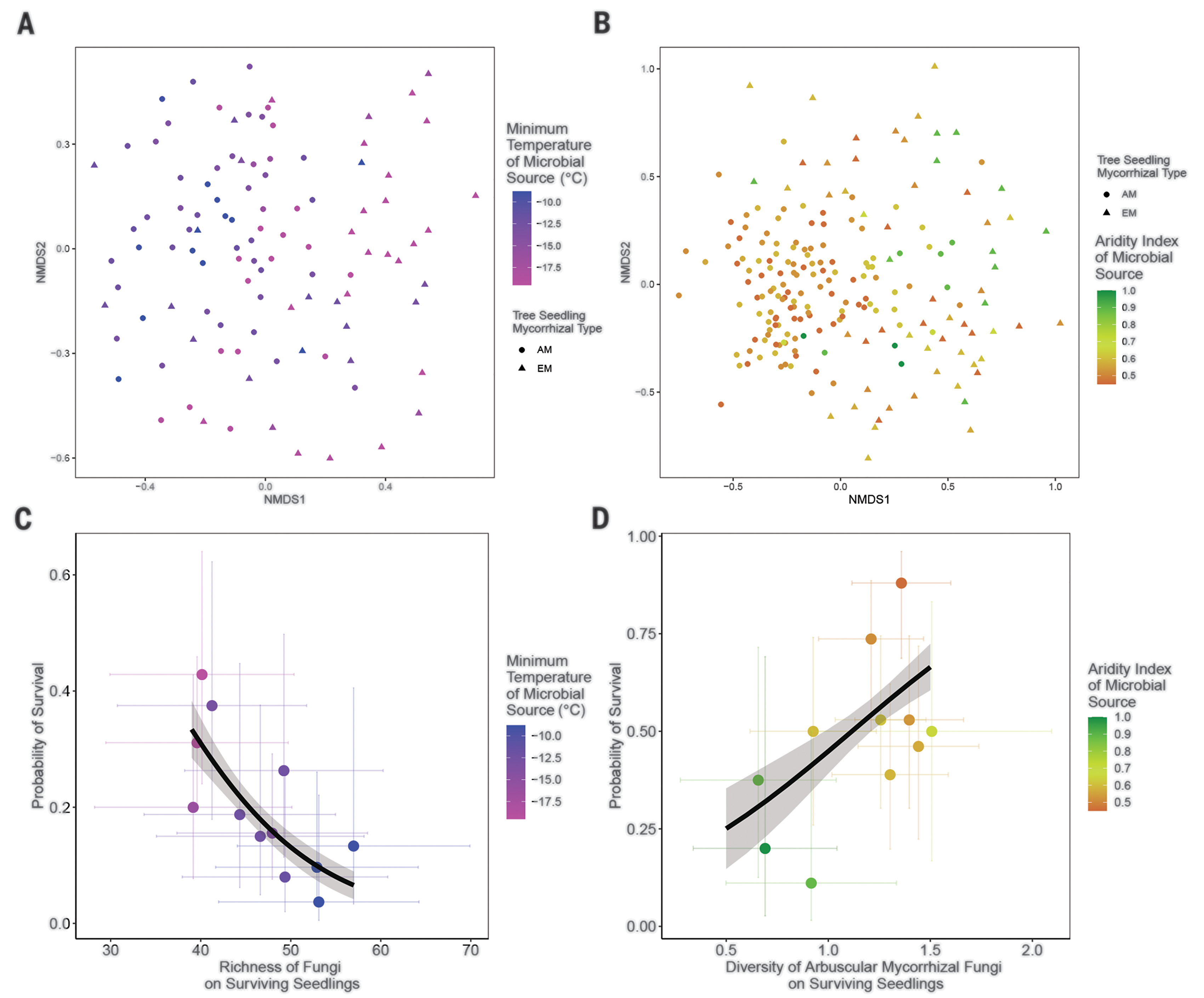 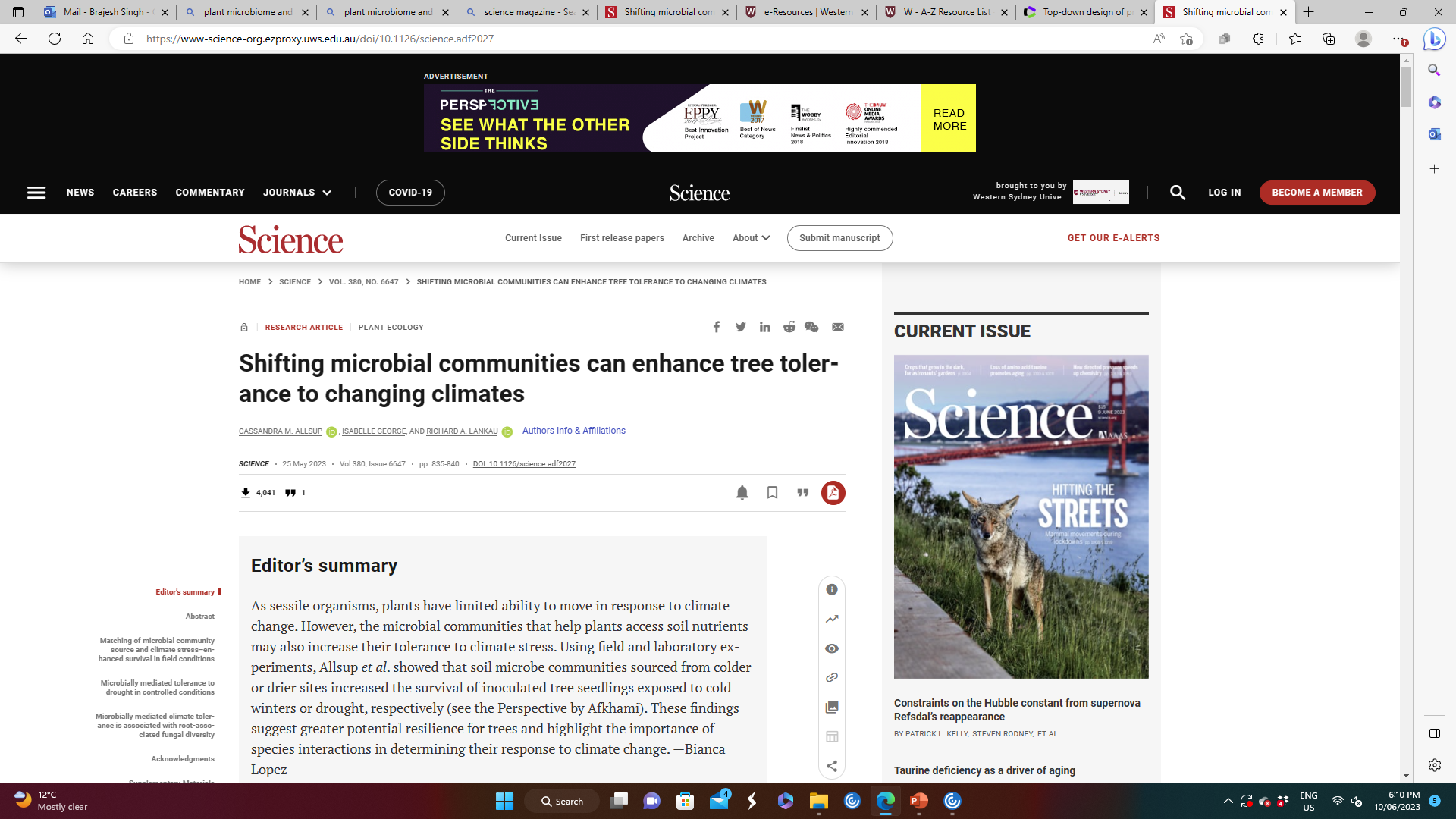 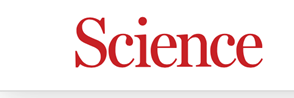 Two key potential components for future
Along with reducing emission and mitigating effects, adaptations tools are needed
Maintain soil organic carbon
Prepare agriculture for a hotter future
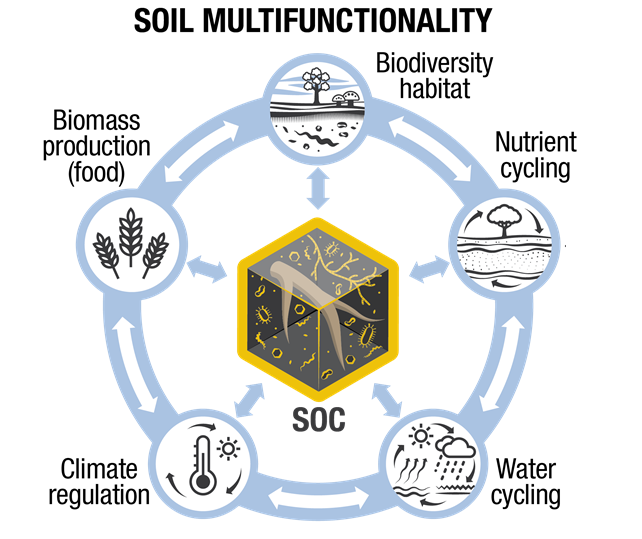 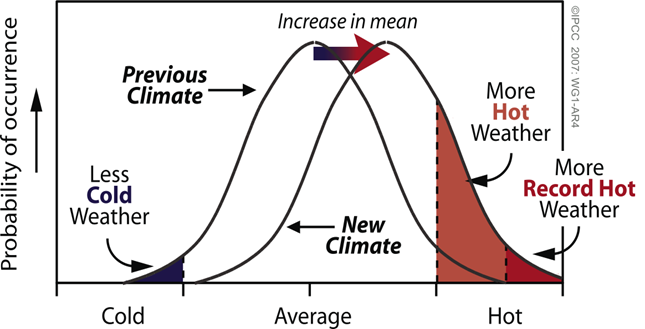 Soil microbes can contribute significantly to both

Thank you
Need to develop strategies so that Australia’s food production systems are sustainable in a hotter world
Slide: Prof Alex McBratney, University of Sydney
Slide: Prof Owen Atkin, Australian National University
[Speaker Notes: Soil underpin and link all of these existential challenges because soil is “multifunctional” – soil provides at least five functions that underpin the six existential challenges 
These five functions are all critical. 
Despite this multifunctionality, humans have focused almost exclusively on a single function – food production. The result of this narrow focus is that the other functions, such as climate regulation, have been severely degraded, with this greatly worsening the existential challenges now facing humanity. For example, anthropogenic use of soil to produce our food has contributed 15% of all greenhouse gas emissions globally.
Our challenge, therefore, is to broaden the way in which society views and values soil and to strengthen soil multifunctionality in order to contribute to human and planetary health.]